Easy Set-Up Instructions
Vuze ® Table Location System (PC Version)
VUZE SYSTEM
QUICK TIPS
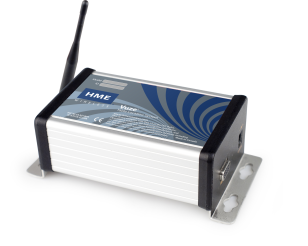 VUZE READER
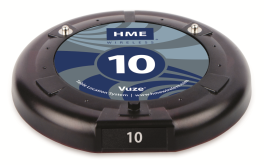 GUEST COASTER TAG
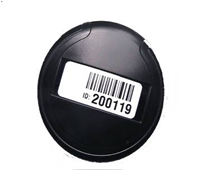 REFERENCE TAG
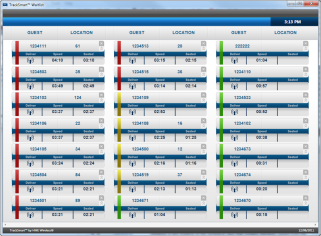 VUZE SOFTWARE
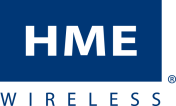